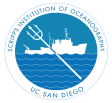 Selectivity: theory, estimation, and application in fishery stock assessment models

Workshop Overview
P. R. Crone, M. N. Maunder, B. X. Semmens, and J. L. Valero
Center for the Advancement of Population Assessment Methodology (CAPAM)
Southwest Fisheries Science Center (NOAA/NMFS)
8901 La Jolla Shores Drive
La Jolla, CA 92037, USA
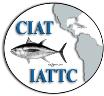 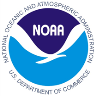 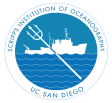 Workshop Overview
General support
Sponsor and funding – NOAA Fisheries (Stock Assessment Methods WG)
Host and coordination – CAPAM
Established fall 2012 under NOAA-SWFSC, IATTC, UCSD-SIO (CIMEC)
Principal investigators, post-docs, research associates, collaborators, visiting scientists, and advisory panel
Research, education, and outreach addressing fish population dynamics, models, and assessments involving marine resources
Programs (e.g., Good practices in stock assessments) and projects (e.g., selectivity)
Deliverables: research papers, workshops, short-courses, classes, and stock assessments
Assistance: see Mark (Chair), Paul, Brice, Juan, Jenny, Devon, and Lynn
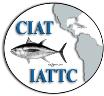 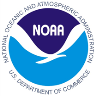 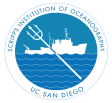 Workshop Overview
Goals and logistics
Broadly advertise and arrange 4-day selectivity workshop
1-day interactive session on Stock Synthesis and selectivity parameterization
Evening session on ADMB libraries
3 days of review/research presentations
4 core (review) presentations on major selectivity sub-topics (1-hr each)
Underlying processes (Dave Sampson)
Specification and estimation (Jim Ianelli)
Model selection and evaluation (Andre Punt)
Impacts on management (Doug Butterwoth)
21 research presentations (30-min each)
4 group discussions for major sub-topics
Library of selectivity manuscripts available
Prepare and distribute final workshop report
Prepare papers for professional journal (early summer 2013)
Special issue in Fisheries Research (see Preface and Journal Proposal)
To include papers beyond those developed from presentations here
Daily time schedule, presentation/group discussion formats 
WebEx/remote locales, building facilities, arranged refreshments/events, lunch options
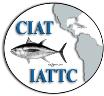 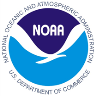 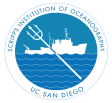 Future Work for CAPAM
Continue with selectivity research (2-yr timeframe, 2013-14)
Start other projects involved in Good Practices in Stock Assessment Modeling Program (e.g., growth, stock-recruitment, data/likelihood weighting, spatial structure, diagnostics, etc.)
Begin documentation of Good Practices in Stock Assessment Modeling
Build on momentum to link formally with institutions conducting similar research and located regionally across the USA/other countries
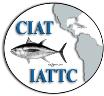 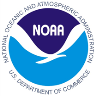